Fényképalbum
szerző: Györgyi
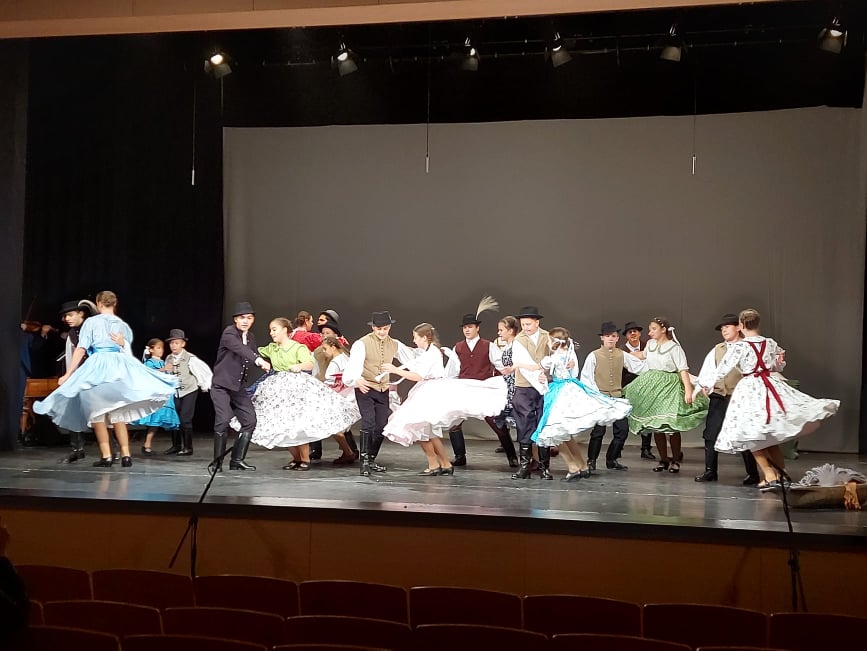 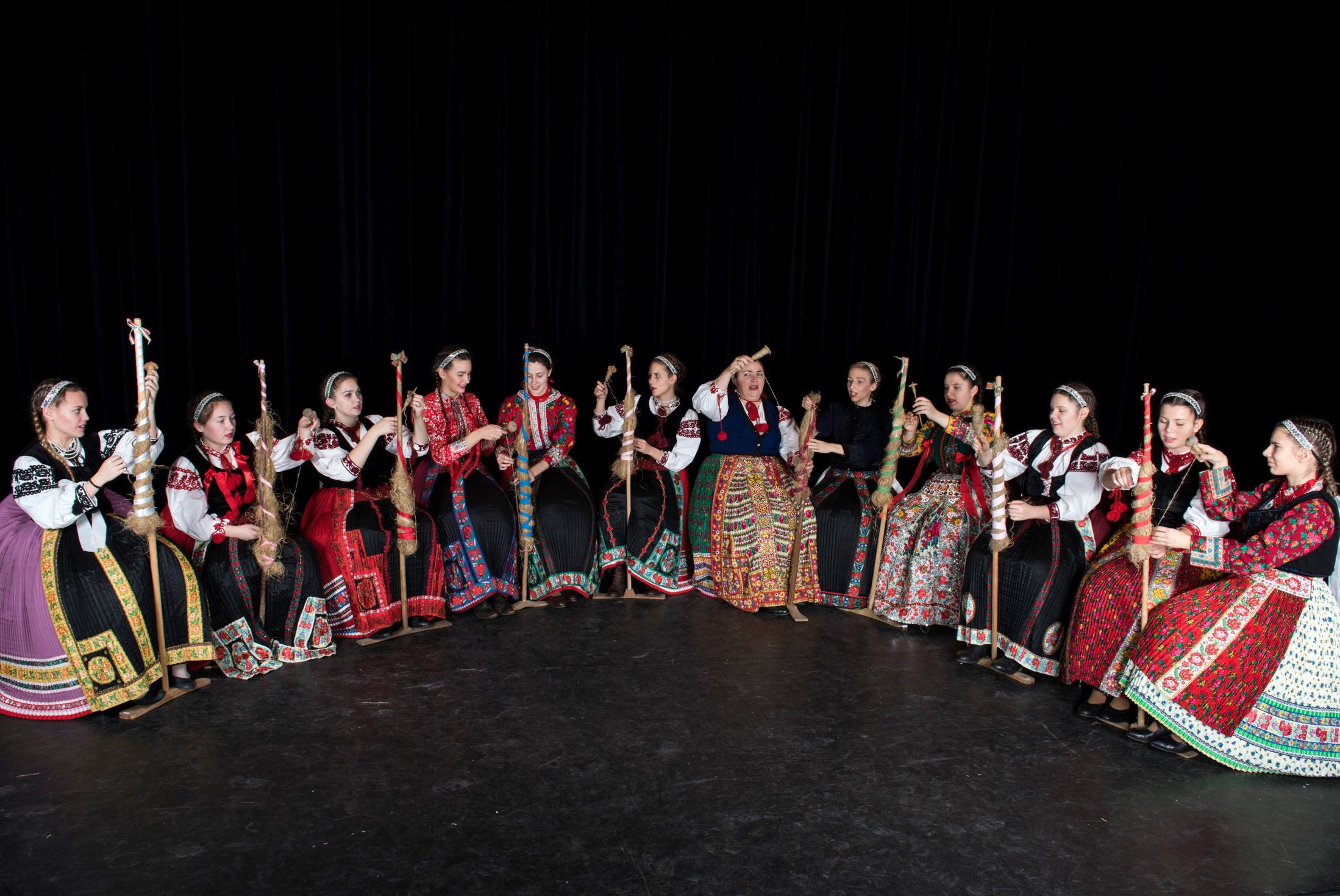 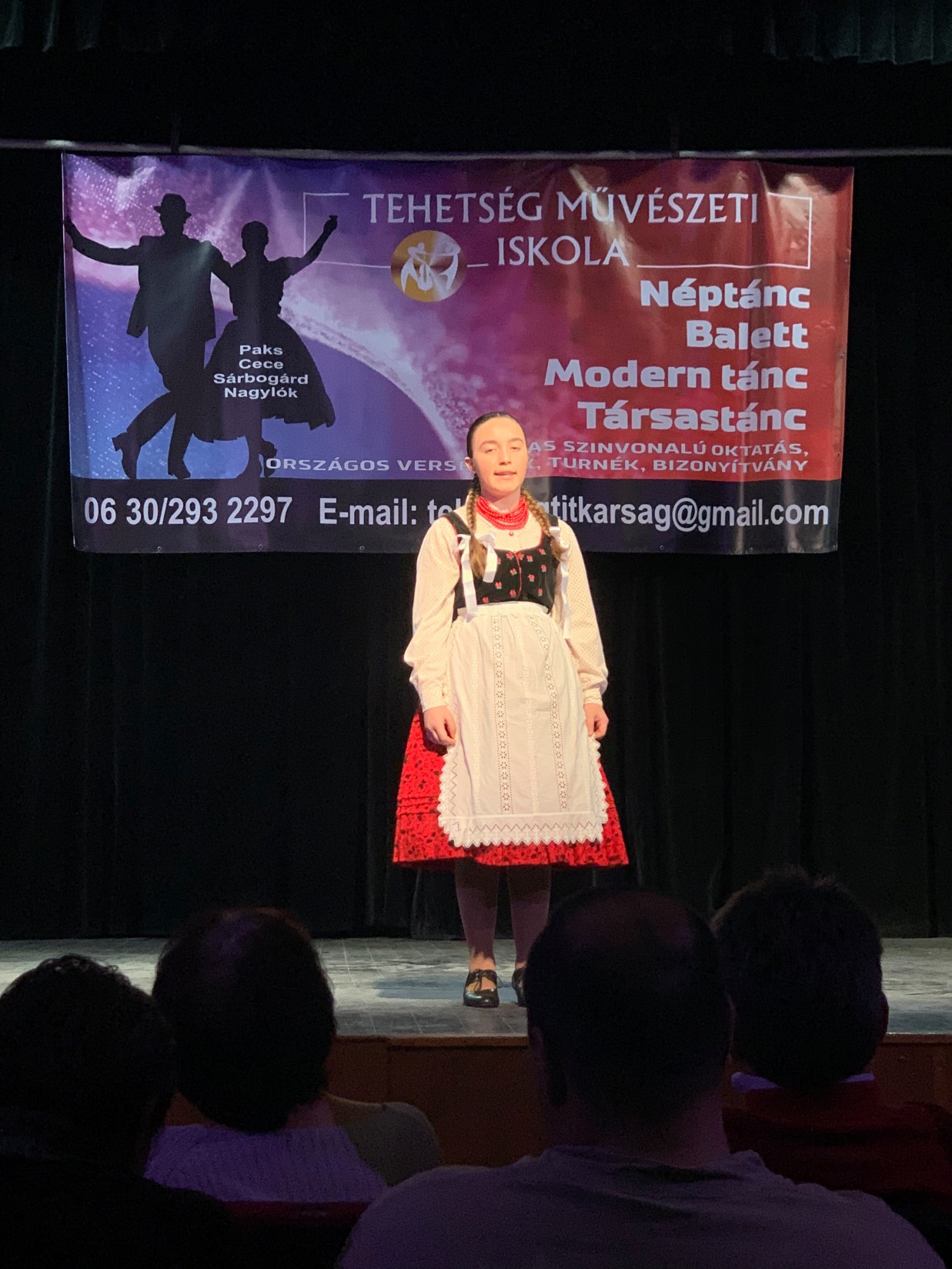 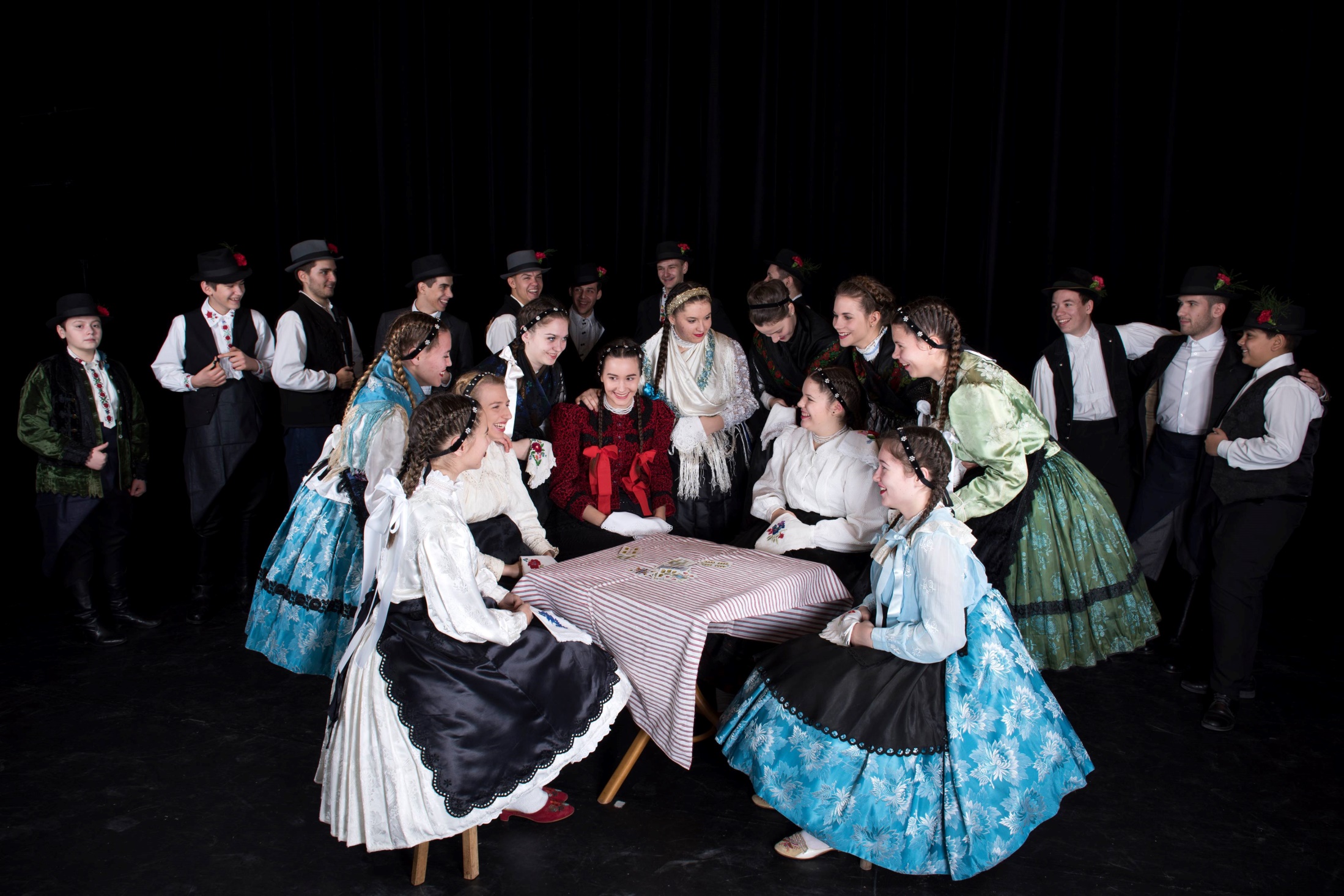